1 af 2
Bim bam busse
 af Jannik Hastrup, Børnesang
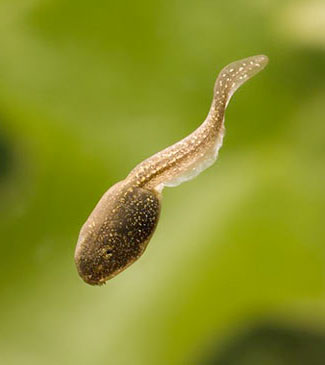 Bim bam busse, jeg er en haletudseDet eneste jeg drømmer omDet er at blive smuk og skønOg undgå storkens spidse næbOg også undgå slid og slæbBim bam busse, jeg er en haletudse.
2 af 2
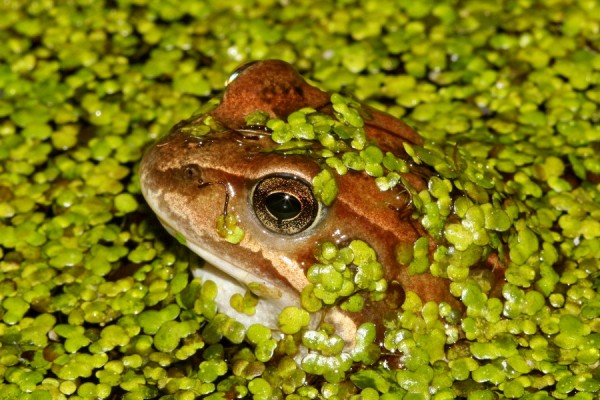 Bim bam busse, jeg er en haletudseJeg boltrer mig i andemadSå jeg kan sagtnes være gladFor selv om vandet det er vådtSå svømmer jeg dog ganske godtbim bam busse, jeg er en haletudse.